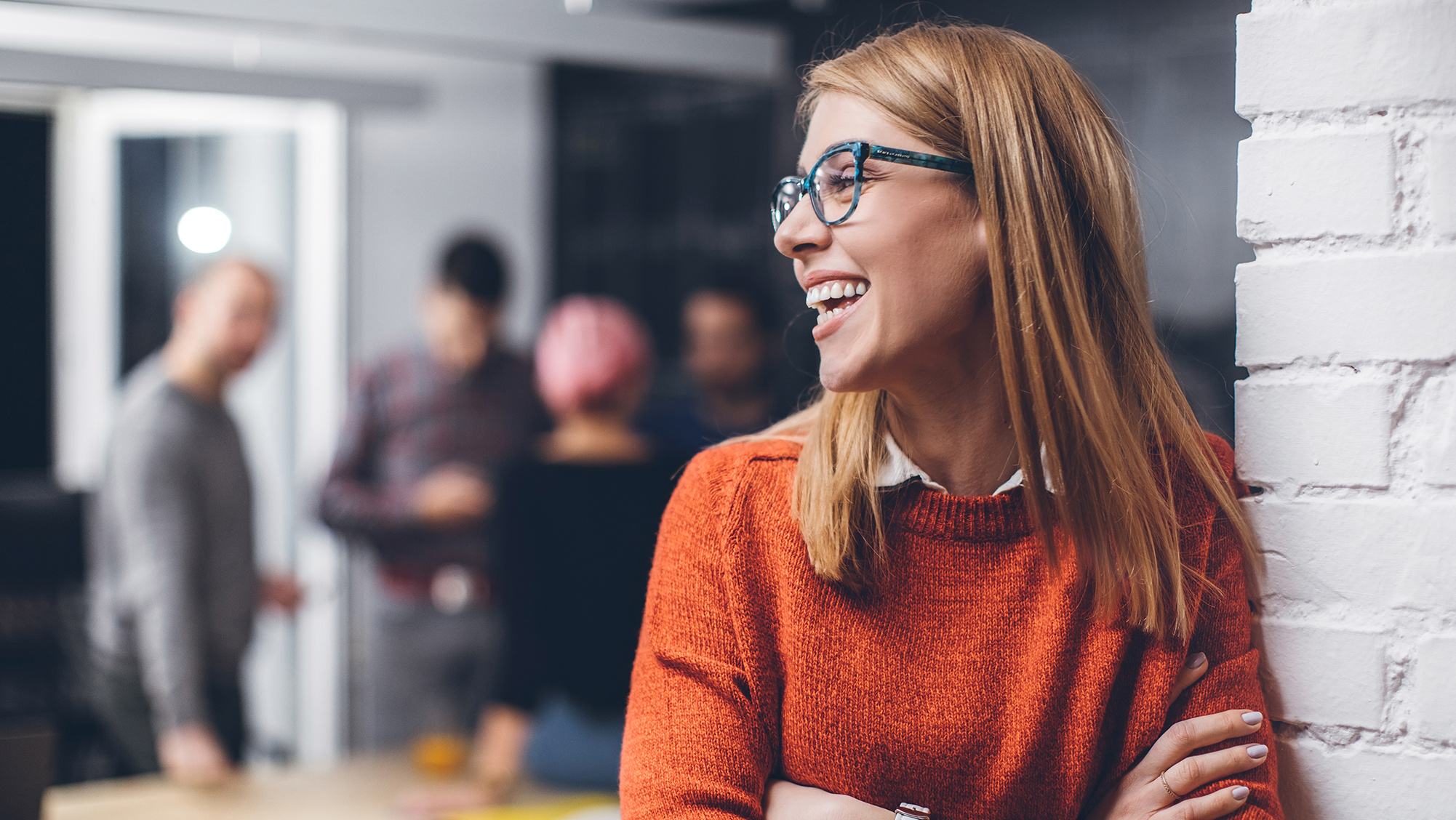 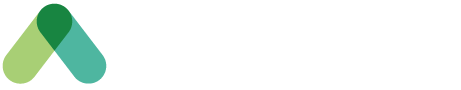 Boîte à outils du gestionnaire du personnel
Un guide pour la gestion du changement et le soutien des membres de l’équipe
Date : Février 2023
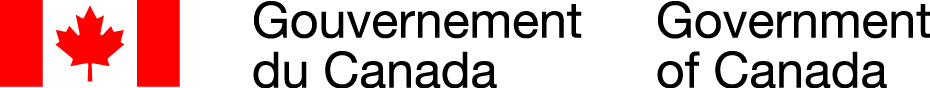 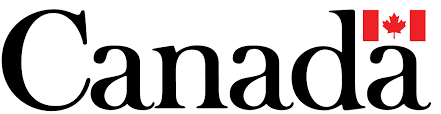 Contenu de la boîte à outils
La version anglaise de ce document est disponible ici : Version ANG
Le Projet de transformation du milieu de travail
Cette section présente un aperçu du Projet de transformation du milieu de travail, y compris les changements au sein de notre organisation. Elle agit à titre de point de départ pour la gestion de votre équipe dans le cadre du Projet de transformation du milieu de travail.
Un Aperçu de la gestion du changement
Cette section présente des connaissances de base en ce qui a trait à l’aspect humain de la gestion du changement, y compris votre rôle à titre de gestionnaire du personnel, comment communiquer le changement et comment réagir au changement.
Vous préparer pour le changement 
Cette section vous est dédiée en tant que gestionnaire du personnel. Elle présente divers éléments auxquels vous devriez vous attendre et vise à vous préparer afin de soutenir votre équipe dans le cadre du Projet de transformation du milieu de travail.
Préparer votre équipe pour le changement
Une fois que vous êtes prêt pour le changement, cette section présente les détails nécessaire afin de soutenir les membres de votre équipe. Elle présente également des idées pour vaincre la résistance et éliminer les obstacles tout en précisant comment traiter les questions et la rétroaction.
Pleins feux sur les changements
Cette section présente certains des changements les plus abordés dans le cadre du Projet de transformation du milieu de travail. Elle traite également de la situation actuelle et future, des avantages tirés de ce changement et des tactiques à adopter afin de soutenir les membres de votre équipe pendant cette transition.
Projet de transformation du milieu de travail
Le Projet de transformation du milieu de travail de SPAC et du [MINISTÈRE DU CLIENT] constitue la solution pour répondre au souhait grandissant pour davantage de flexibilité et de mobilité. Il s’agit d’un projet d’aménagement du bureau fondé sur le milieu de travail GC et il est conçu de manière à offrir des espaces de travail axés sur les activités au moyen de solutions d’ameublement.   
En tenant compte de cette définition, les employés pourraient penser que les seuls changements apportés à leur espace de travail visent « l’espace », comme les meubles ou le lieu de travail. Cependant, l’ampleur et la réalité du changement est beaucoup plus vaste qu’un simple environnement de bureau.
En adoptant un milieu de travail GC, le [MINISTÈRE DU CLIENT] met de l’avant le choix des employés et la mobilité, en apportant des changements à la manière et où nous travaillons, comment et où nous collaborons, puis la façon dont nous nous appuierons les uns les autres dans un environnement de travail partagé.
Il comporte également des technologies derniers cris, de l’équipement plus ergonomique et des mesures d’accessibilité pour tous les employés. L’entreposage, les casiers et les exigences adjacentes pourraient aussi faire l’objet de changements dans le cadre du nouvel espace de travail partagé.
L’étendu des changements apportés requiert votre soutien à titre de gestionnaire du personnel afin d’aider les membres de votre équipe et vous à achever ce parcours. Cette boîte à outils vous guidera tout au long du processus.

Veuillez cliquer sur le lien ci-dessous pour obtenir de plus amples renseignements au sujet du Projet de transformation du milieu de travail :
Programme de transformation du milieu de travail – Gcpedia
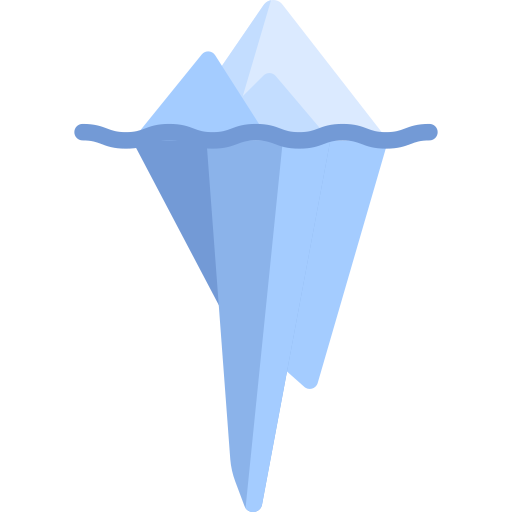 Meubles
Perception
Lieu
Espace
Ergonomie
Chartes
Politiques
Modalités de travail
Méthodes de travail
Accessibilité
Étiquette
Entreposage
Collaboration
Besoins adjacents
Réalité du changement
Casiers
Technologie
Mobilité
Processus
Flexibilité
Inclusivité
[Speaker Notes: <a href="https://www.flaticon.com/free-icons/iceberg" title="iceberg icons">Iceberg icons created by Freepik - Flaticon</a>]
Aperçu de la gestion d’une équipe dans le cadre d’un PTM
Notre transition vers un lieu de travail plus moderne et plus efficace nécessitera des solutions innovantes de la part des gestionnaires et des employés pour soutenir une dynamique d'équipe positive et garantir que les membres de l'équipe sont connectés à leurs collègues. 

En tant que gestionnaire, vous vous posez peut-être les questions suivantes : 
Comment puis-je assurer mon soutien dans ce changement?
Est-ce que je m'y connais en gestion du changement?
Devrai-je modifier mon style de leadership?
La dynamique et les relations de l'équipe vont-elles changer?
Cela représentera-t-il plus de travail pour moi?

Pour commencer, posez-vous les questions suivantes :
Ai-je un système de soutien composé de cadres supérieurs et d'autres gestionnaires du personnel en place?
Est-ce que je sais ce à quoi je dois m’attendre en tant que gestionnaire du personnel?
Est-ce que je connais les comportements, les préférences et les nuances de mon équipe actuelle?
Ai-je créé un espace sûr et digne de confiance pour mon équipe?
Ai-je établi des points de contact réguliers pour l'équipe et les individus?

Si vous avez répondu oui à toutes les questions ci-dessus, vous êtes sur la bonne voie pour soutenir votre équipe dans le cadre de notre transformation du lieu de travail. Sinon, utilisez les conseils présentés dans la boîte à outils pour commencer.
Votre rôle à titre de gestionnaire du personnel
Les gestionnaires du personnel jouent un rôle essentiel dans l’orientation et le soutien des membres de l'équipe face au changement. Aider les employés à faire face au changement, c'est gérer leurs craintes et leurs angoisses, c'est les soutenir dans l'incertitude. 

Au cours du Projet de transformation du milieu de travail à [LIEU], votre rôle de gestionnaire du personnel va au-delà de vos responsabilités quotidiennes actuelles, car vous commencez à communiquer, à encadrer, à accompagner et à mobiliser les employés tout au long de notre parcours de changement pour qu'ils adoptent et préservent avec succès notre nouveau milieu de travail. 

En tant que gestionnaire du personnel, vous devrez :
1
2
3
4
Agissez comme mentor, accompagnateur puis mobiliser les employés
Communiquer souvent et clairement
Établir d’étroites relations et d’excellentes dynamiques d’équipe
Encourager l’exploration et le rendement
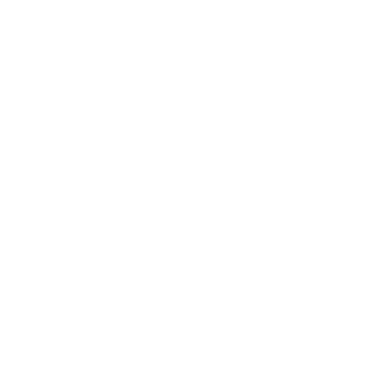 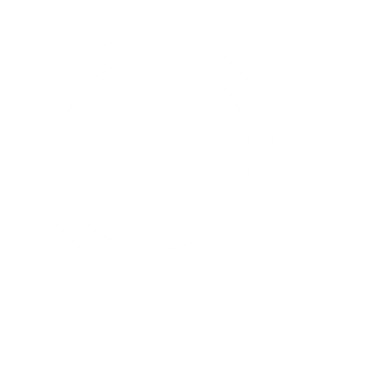 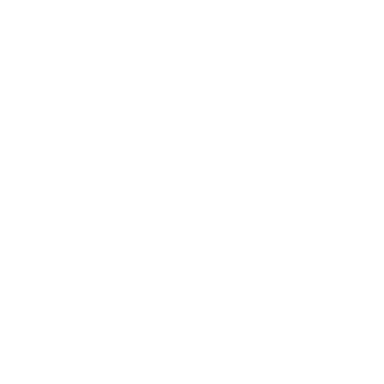 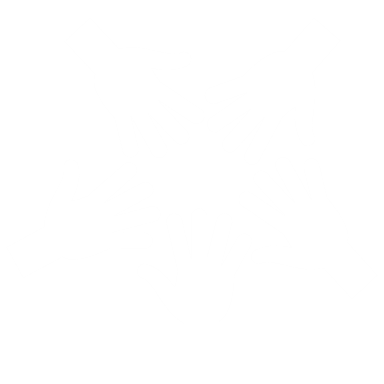 Communiquer le changement
La réalité du changement est qu'il est continu et inévitable, ce qui le rend difficile. La plupart des gens n'aiment pas le changement, car il est perturbateur et exige un effort constant. Comprendre ce qui se passe dans l'esprit des employés lorsqu'ils sont confrontés au changement vous aidera à mieux les soutenir et à communiquer efficacement. 
Une communication efficace de la part des gestionnaires du personnel est nécessaire pour mener à bien l'adoption du changement. 
Les gestionnaires de personnel ont cinq rôles uniques et importants à jouer dans la communication :
Communicateur
Porte-parole
Accompagnateur
Témoigner votre soutien et faire part de votre enthousiasme quant au changement afin d'aider les autres à s'y rallier.
Partager des messages personnalisés avec les membres de votre équipe sur ce qui change et pourquoi.
Apprendre le processus du changement, les outils et la formation relatifs au changement aux membres de l’équipe.
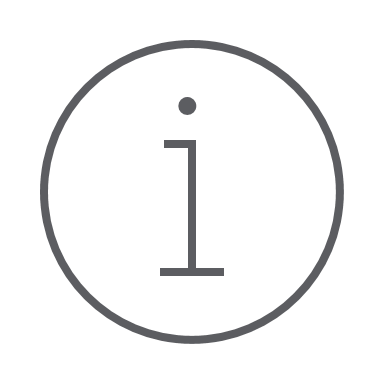 Gestionnaire de la résistance
Pour rester à l’affût du changement en tant que gestionnaire du personnel, assurez-vous de lire toutes les communications et ressources du projet, ainsi que de participer à toutes les séances d'information. 
Plus vous aurez d'informations, plus vous serez en mesure de partager.
Agent de liaison
Fournir de la rétroaction à l’équipe de projet et soulever toute préoccupation valable des membres de l’équipe.
Prendre en note les obstacles à l’adoption puis gérer la résistance et les rumeurs en temps opportun.
Réagir au changement
Chaque individu réagit différemment au changement. Cela peut être influencé par leur compréhension du changement, leur historique de changement et leur capacité à vivre un changement. La courbe de changement ci-dessous illustre la transition que l'on peut attendre de tous les employés - les employés peuvent commencer à n'importe quel point de la courbe, ils peuvent progresser et régresser dans n'importe quelle direction.
Un employé est en déni
Engagement
Écoutez, posez des questions et expliquez comment et pourquoi le changement est requis
Mettez l’accent sur l’importance de la transition et encouragez-le à prendre le temps nécessaire
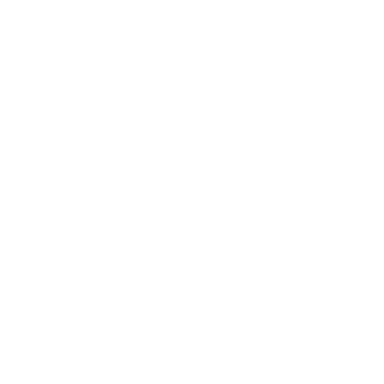 Apprendre à travailler avec le changement
Déni
Rendement
Stupeur initiale et incrédulité
Un employé résiste
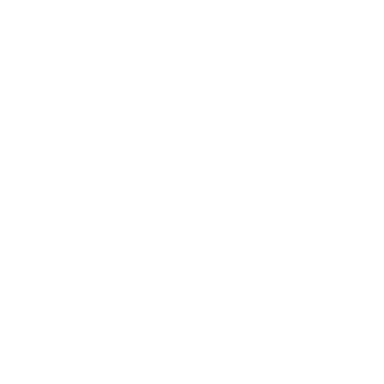 Récupérez des ressources, demandez à l’équipe de projet pour de l’aide
Soyez empathique tout en étant confiant que le changement sera réalisé avec succès
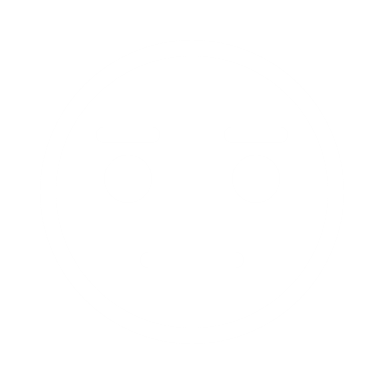 Exploration
Compréhension, enthousiasme et questionnement des employés
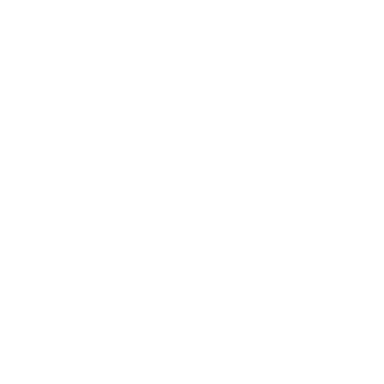 Résistance
Un employé explore
Sentiments de peur et de colère menant à la protestation
Fournissez du matériel de formation et des documents à lire
Organisez des réunions d’équipe régulières et invitez-les à faire part de leur enthousiasme avec les autres
Temps
Un employé s’engage
Créez des occasions pour discuter et collaborer, invitez tous les employés aux évènements excitants liés au changement
Trouvez des moyens d’améliorer la transition pour les autres
Soutien pour les réactions au changement
* Sachez que différents parcours seront proposés lors de notre session "Une journée dans la vie" afin d'explorer les différentes possibilités qu’offre votre nouvel espace de travail.
Assurer son soutien et sa préparation
En tant que gestionnaire du personnel, vous jouez un rôle essentiel dans la stratégie globale de gestion du changement. Vos responsabilités quotidiennes consistent principalement à recueillir les réactions des membres de votre équipe, à les écouter et à répondre à leurs préoccupations tout en leur fournissant des informations opportunes afin de réussir l'adoption. 
La préparation est cruciale pour un soutien efficace et une adoption réussie. Lisez attentivement le matériel du projet et la documentation à votre disposition pour comprendre et vous éduquer, vous gagnerez ainsi en confiance pour communiquer les informations. En fournissant des informations valables et en écoutant vos collègues, vous contribuerez à réduire les résistances, ce qui facilitera le maintien du changement.
Préparer votre équipe
Vous préparer
1
2
3
Tactiques pour s’équiper tôt
Réviser toutes les communications, les outils et le matériel de formation propres au projet
Participer à toutes les activités de mobilisation liées au projet
Comprendre le calendrier proposé et les phases à venir qui auront des répercussions sur votre équipe
Participer et tirer profit des réunions de gestion du réseau existantes
Participer
Réviser
Savoir où sont conservées toutes les ressources, comme le canal MS Teams, site Web ou bulletin d’information
Vous
Participer et partager toute information pertinente lors d’activités de rassemblement
Planifier
Prévoir
Mettre en place des points de contact pour les membres de l’équipe
Connaître les membres de votre équipe de projet intégrée et les représentants des secteurs habilitants
Organiser une réunion d’équipe périodique
Prévoir les questions propres à chaque équipe et se préparer à mobiliser l’équipe du projet
Préparer vos questions et obtenir des réponses avant de mobiliser votre équipe
Mise à jour de votre charte d’équipe
Phases pour les gestionnaires du personnel
1
2
3
Pré-planification et planification
Achevée
Mise en œuvre
DATES
Après l’aménagement
DATES
Annoncer le projet aux cadres supérieurs, gestionnaires du personnel et employés
Organiser une assemblée des employés afin de présenter un aperçu du projet et des activités à venir
Recueillir de l’information au moyen d’ateliers et d’un plan d’enquête
Retirer les effets personnels et les biens organisationnels pour tous les employés
Mettre en place un réseau d’agents du changement
Envoyer des communications par l’entremise d’un site Web, de MS Teams ou de bulletins d’information
Lancer la boîte à outils des gestionnaires et annoncer la tenue de séances d’information facultatives
Annoncer les nouvelles normes communautaires 
Amorcer les chartes d’équipe et annoncer la tenue de séances d’information facultatives
Offrir le matériel de formation à tous les employés
Lancer la boîte à outils des employés et organiser l’assemblée de préouverture 
Organiser la cérémonie d’ouverture virtuelle et en personne de notre nouvel espace
Offrir des cours de recyclage et du matériel
Lancer le sondage sur la performance du milieu de travail
Veillez à afficher les activités qui concernent les gestionnaires du personnel et qui sont spécifiques à votre projet.
Supprimez cette case une fois que vous avez personnalisé les activités du projet sous chaque phase.
L’équipe de projet intégrée
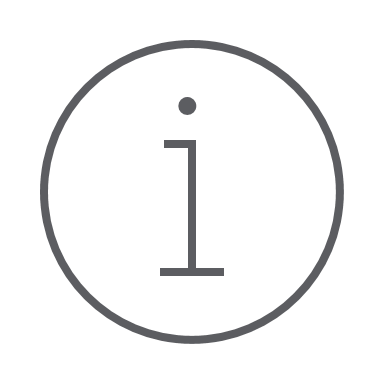 Cadre responsable
NOM
Assurez-vous d’ajuster ce tableau pour refléter l'équipe de projet intégrée de votre projet.
Supprimez ou ajoutez des cases si nécessaire, mais assurez-vous que les contacts représentent les contributeurs qui peuvent soutenir les canaux de rétroaction pour les gestionnaires du personnel.
Supprimez cette case une fois que vous avez personnalisé l'organigramme du projet.
Pour toute question au sujet du projet de transformation du milieu de travail, des phases du projet, des activités de mobilisation ou pour obtenir de plus amples renseignements concernant l’accès aux outils et aux ressources, veuillez communiquer avec COURRIEL.
Pour obtenir plus de renseignement à savoir qui devrait recevoir la rétroaction, veuillez consulter la diapo Gestion des questions et de la rétroaction.
Parrain du projet
NOM
Gestionnaire du projet
NOM
Gestionnaire du changement
NOM
Représentants des secteurs habilitants
Réseau d’agents du changement
Ressources humaines
NOM
TI
NOM
Agent du changement 1
NOM DE LA DIRECTION GÉNÉRALE
Agent du changement 2
NOM DE LA DIRECTION GÉNÉRALE
Agent du changement 3
NOM DE LA DIRECTION GÉNÉRALE
Sécurité
NOM
Gestion de l’information
NOM
Soutien des employés
Accompagner votre équipe dans le changement peut sembler être une tâche colossale, surtout lorsque la réalité du changement est plus importante que prévue. Voici 8 conseils de base qui peuvent vous aider à soutenir votre équipe :
Instaurez la confiance : créez un lieu de partage sûr et respectueux.
Contrôles fréquents : organiser des discussions pour parler du changement avec les individus, de manière formelle ou informelle, ainsi qu'avec l'équipe.
Transparence : parlez des faits et soyez honnête lorsque vous ne connaissez pas la réponse. Aidez les employés à trouver des solutions.
Interaction sociale : combattez l’anxiété et les craintes par des activités engageantes entre les membres de l'équipe.
Règles d'engagement : utilisez les bons outils et les bonnes plateformes pour communiquer et vous engager. 
Faites preuve d’empathie : comprenez les besoins des autres tout en étant à l'écoute des défis de la diversité et de l'inclusion. 
Soyez conséquent : faites bon usage du temps, soyez clair et exploitez toutes les ressources. 
Reconnaissance et éloges : célébrez les petites victoires des employés, peu importe leur taux d'adoption.
Les fondements
Instaurez la confiance
Transparence
Contrôles fréquents
Interaction sociale
Règles d’engagement
Faites preuve d’empathie
Reconnaissance et éloges
Soyez conséquent
Élaboration des chartes d’équipe
Afin de créer des équipes saines et inclusives, nous encourageons les responsables et les employés à utiliser leurs chartes d'équipe et à les réviser au fur et à mesure que des changements sont apportés à l’organisation. Il est important de se rappeler que les chartes d'équipe sont influencées par notre vision organisationnelle ainsi que les normes communautaires et qu'elles ne doivent pas être en opposition. Les chartes d'équipe seront un outil important pour vous, en tant que gestionnaire du personnel, afin de définir vos attentes vis-à-vis votre équipe.
Voici des exemples d’élément à prendre en compte lors de la création et de la révision de votre charte d'équipe : 
Les méthodes de communication informelles (c'est-à-dire la planification des réunions et les appels téléphoniques informels).
Heures de travail et modèle de travail (c.-à-d., attentes en matière de présence)
Comment l'équipe peut s'amuser et célébrer ses réussites
Styles de direction, mises à jour de la direction et accès équitable à l'information.
De plus amples informations sur l’élaboration d'une charte d'équipe seront fournies à tous les gestionnaires du personnel.
Charte d’équipe
Normes communautaires
Styles de communication
Modèles de travail
Étiquette
Sécurité
Heures de travail
Styles de direction
Installations
Collaboration
Célébrations
Travail flexible
Utilisation de la technologie
Réunions
Accessibilité
Produits livrables et échéances
Outils de réservation
Entreposage
Soutien aux clients
Planification de projet
Casiers
Services de dépannage
Calendriers et courriels
Gestion des relations et des dynamiques d’équipe
Nous comprenons que l'une des plus grandes préoccupations des équipes lors de toute transformation du lieu de travail est l’incidence sur les relations et la dynamique d'équipe. Il est important de reconnaître que le fait de travailler dans un espace partagé et d'accroître la flexibilité de nos modalités de travail offre de nouvelles possibilités afin de favoriser les relations et le réseautage avec toutes les personnes au sein de notre organisation. 
Si vous avez l'impression que la gestion du changement a eu des répercussions sur vos relations avec les membres de votre équipe, voici quelques tactiques utiles que vous pouvez utiliser pour vous remettre sur les rails :
Soyez spontané
Permettez aux employés d'avoir des conversations qui ne portent pas sur le travail. Prévoyez du temps au début des réunions pour que les employés puissent établir des contacts.
Inclure tout le monde
Encouragez la rétroaction et la participation de tous les membres de l'équipe. Célébrez les petites réussites des employés.
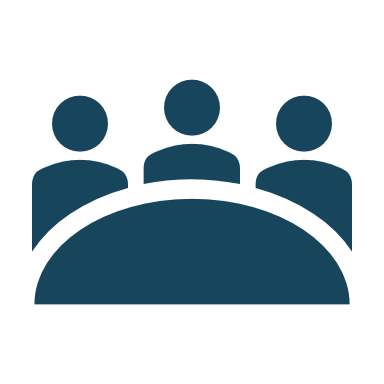 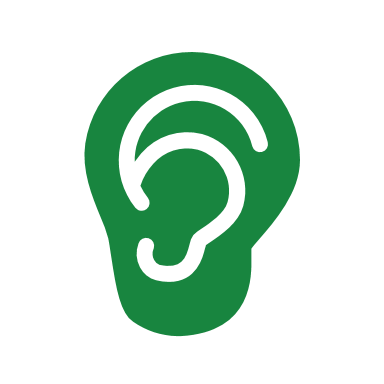 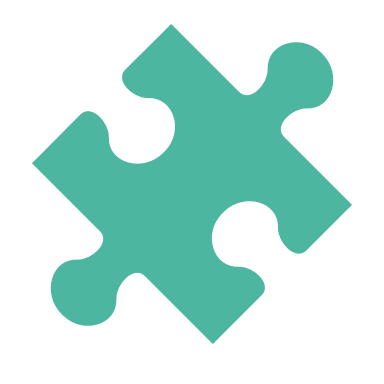 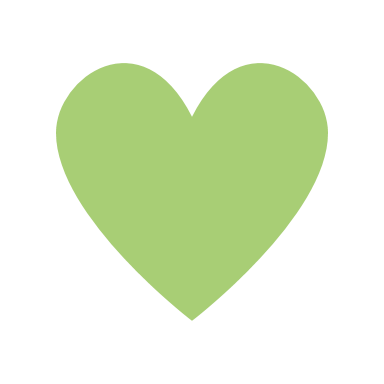 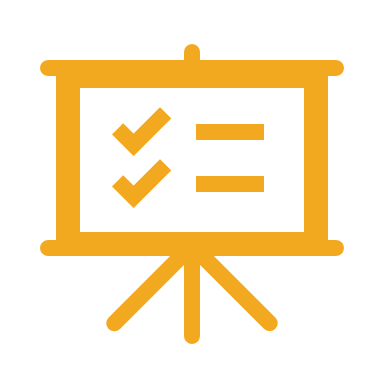 Instaurer la confiance
Créez des canaux de communication ouverts, abordez les problèmes de manière ouverte et proactive, puis évitez de blâmer ou d'isoler les membres de l'équipe.
Rassurer les autres
Partagez ce que vous savez et soyez franc sur ce que vous ne savez pas pour éviter que les membres de l'équipe ne croient que vous dissimulez des renseignements.
Définir les attentes
Assurez-vous d'avoir établi des règles de base (chartes d'équipe) dans le cadre d'une collaboration d'équipe (même pour les nouveaux membres).
Gestion des questions et de la rétroaction
En tant que gestionnaire du personnel, vous devrez répondre aux questions de votre équipe - c'est inévitable et important. Certaines questions seront simples à répondre, tandis que d'autres seront complexes, difficiles ou les deux. En fin de compte, il sera important que vous compreniez au moins le comment, le où et le qui du projet de transformation du milieu de travail.
Comment dois-je répondre à cette question?
I
A
P
P
Inquiétude : démontrez votre compréhension de la situation et faites preuve d’empathie
Action : présentez votre plan et les actions entreprises pour résoudre le problème
Perspective : assurez-vous que la situation est perçue dans un contexte général
Partager : partagez seulement l’information transmises et véridiques
Où puis-je trouver une réponse à cette question?
Avec qui dois-je partager la rétroaction?
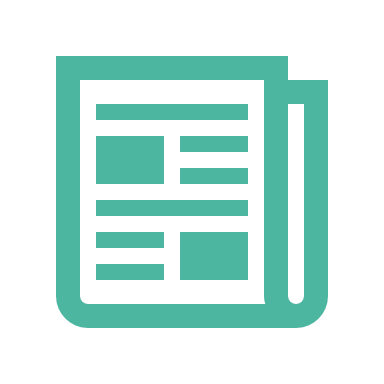 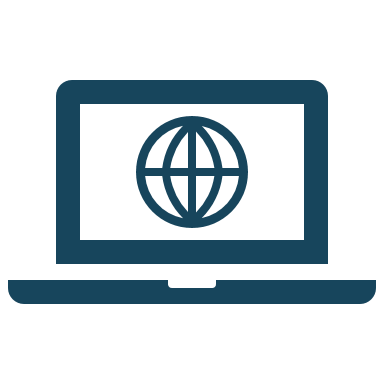 Canal MS Teams
Site Web du projet
Bulletins d’information
GCpedia
GCdocs 
GCwiki
Réseau d’agents du changement
Mobilisation et formation
Vous
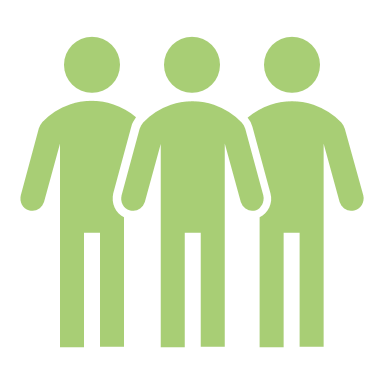 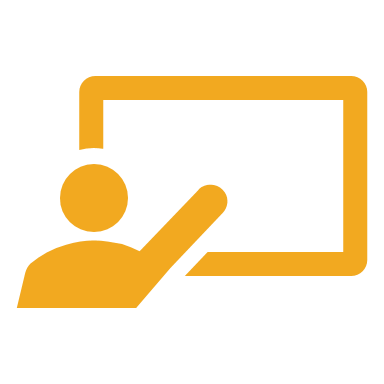 Équipe de projet intégrée
Agents du changement
Secteurs habilitants
Activités de mobilisation
Réunions du réseau de gestion
Gestionnaire du projet
Échéancier et calendrier du projet
Gestion de la résistance et élimination des barrières
Alors que nous entamons la transition vers l’état futur, votre équipe et vous pourriez faire face à des défis de gestion, personnels, d’équipe ou liés aux processus. 
Adopter une attitude proactive vous permettra de gérer la transition de façon efficace et réussie.
Stratégies générales d’atténuation
Offrir des occasions pour échanger
Tirer profit des solutions existantes
Cerner une pratique exemplaire
Établir un recours hiérarchique
Sachez que tous les défis ou obstacles auxquels votre équipe doit faire face dans le cadre de la transformation du milieu de travail ne veut pas nécessairement indiquer qu’il y a de la résistance au changement. 
Envisagez d’utiliser les techniques présentées ci-dessous afin de résoudre certains défis communs.
Gestion de la résistance et élimination des barrières (suite)
Pleins feux sur le changement : Espaces de travail partagés
Qu’est-ce qui change?
Postes de travail partagés et aucun bureau fermé
Plus grande variété de postes de travail ouverts et fermés offerte
Les équipes déterminent leur horaire et lieu de travail
Les employés des directions générales et des directions peuvent utiliser tout l’espace de travail, à défaut d’avoir des exigences de sécurité
Quelle est la situation actuelle?
Postes de travail et bureau assignés
Manque de variété quant aux types de poste de travail offerts
Travail d’équipe dans des zones isolées
Espaces réservées selon les direction générales ou direction
Flexibilité quant au lieu de travail
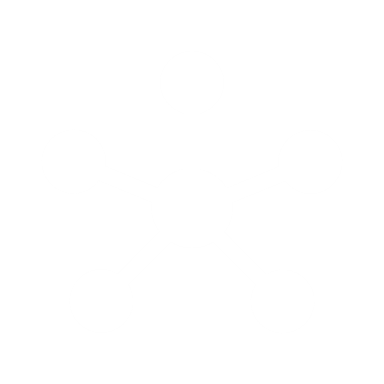 Avantages
Plus de liberté quant au lieu de travail
Mobilité et flexibilité accrue ainsi qu’un accès équitable à l’espace de travail 
Amélioration de la collaboration entre les équipes, les directions générales et les ministères
Se déplacer pendant toute la journée et changer d’environnement améliore le bien-être
Tactiques
Utilisez les outils de collaboration pour organiser des réunions avec les membres de l’équipe
Tirez profit des postes de travail ouverts et collaboratifs pour travailler avec les membres de votre équipe
Utilisez l’espace de rangement réservée pour votre équipe, direction générale ou ministère afin de ranger vos biens opérationnels et périphériques informatiques
Pleins feux sur le changement : Travail axé sur les activités
Quelle est la situation actuelle?
La plupart des employés travaillent de la maison à moins d’occuper un poste essentiel
Réunions virtuelles ou appels téléphoniques pour les rencontres avec les clients, les invités et le public 
Manque d’interaction sociale entre les membres de l’équipe
Qu’est-ce qui change?
Adoption du travail axé sur les activités à l’échelle organisationnelle
Capacité à organiser des réunions en personne ou au bureau avec les clients, les invités et le public
Meilleurs outils de vidéoconférence dans les espaces collaboratifs fermés pour les réunions hybrides
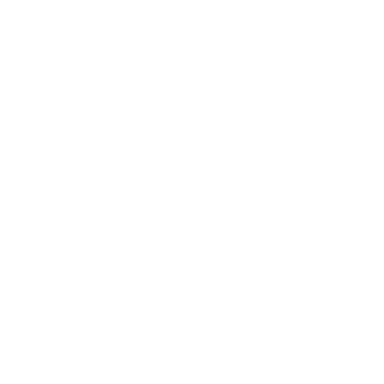 Avantages
Flexibilité, mobilité et choix accrus
Tirer profit des avantages qu’offre le travail de la maison comme l’équilibre travail-vie personnelle, meilleure productivité et temps de concentration
Assurer l’inclusivité et un accès équitable aux membres de l’équipe qui préfèrent travailler de la maison
Occasions pour plus d’interactions sociales, de collaboration et de réseautage
Tactiques
Mettre en pratique la charte d’équipe
Favorisez l’utilisation des outils de collaboration
Assurez la participation des membres de l’équipe, à distance ou en virtuelle, aux conversations pendant les réunions
Savoir que les préférences, les mandats et les facteurs externes sont susceptibles d’influer sur le lieu de travail des employés
Pleins feux sur le changement : Un écosystème d’espaces
Quelle est la situation actuelle?
Travailler uniquement dans le bureau principal du ministère ou à domicile
Manque de diversité et de variété dans les espaces et les lieux de travail
Les employés sont programmés pour être au bureau ou pour travailler à domicile, selon l'organisation
Qu’est-ce qui change?
Adoption du travail axé sur les activités à l’échelle organisationnelle
Mise en service d’espaces de travail additionnelles, dont des espaces Cotravail GC
Les employés sont invités à travailler dans différents espaces de travail qui conviennent à leurs besoins et aux tâches entreprises, s’il y a entente entre l’employé et son gestionnaire du personnel
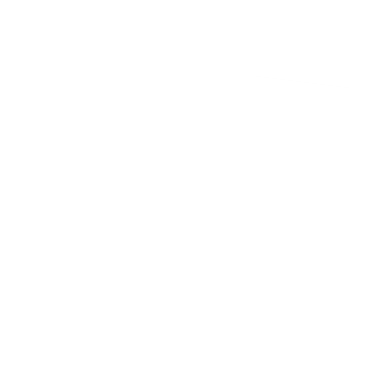 Avantages
Amélioration de la mobilité, de la flexibilité et de l'égalité d'accès aux espaces
Augmentation de la collaboration entre les équipes et les organisations, y compris le réseautage
Se déplacer pendant toute la journée et changer d’environnement améliore le bien-être
Des offres de services étendues dans toutes les organisations
Tactiques
Tirez profit de votre charte d’équipe – faites part de vos attentes quant à l’utilisation de toutes les espaces de travail offertes à votre organisation
Favorisez l’utilisation d’outils de collaboration
Organisez des réunions de mobilisation avec votre équipe en utilisant les différents espaces de travail offerts
Savoir que les facteurs externes sont susceptibles d’influer sur le lieu de travail des employés
Pleins feux sur le changement : Casiers et espaces de rangement
Quelle est la situation actuelle?
Casiers assignés à tous les employés
Casiers avec clés
Les employés sont autorisés à laisser et à garder des effets personnels dans le milieu de travail 
Les documents papier sont conservés dans des classeurs propres à chacun des ministères
Qu’est-ce qui change?
Des casiers journaliers sont offerts selon les besoins
Des serrures numériques faciles à régler et réinitialiser
Les employés devraient seulement apporter les effets personnels dont ils ont besoin pour la journée (c.-à-d. repas, sac de sport)
Numérisation des biens et des dossiers opérationnels ainsi qu’amélioration des processus sans papier
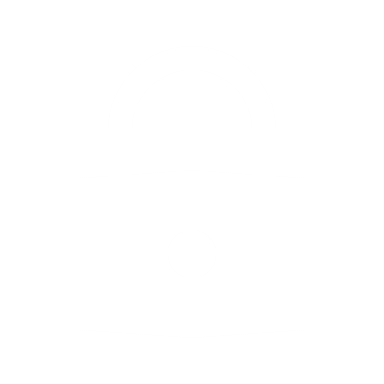 Avantages
Réduction du fardeau administratif lié à la gestion des casiers et des clés
Offrir un accès équitable aux casiers à tous les employés
Réduction des besoins en matière d’entreposage afin de donner la priorité aux postes de travail
La numérisation donne davantage de flexibilité à plus d’employés afin de travailler hors du bureau
Tactiques
Tirez profit de votre charte d’équipe – faites part de vos attentes quant à l’utilisation des casiers
Utilisez tout espace de rangement offert à votre équipe pour entreposer l’équipement ergonomique
Utilisez les placards et les crochets pour serrer les manteaux, les souliers et les vêtements de sport
Favorisez l’utilisation d’outils numériques comme OneNote et SharePoint pour conserver les dossiers.
Pleins feux sur le changement : Accessibilité et ergonomie
Quelle est la situation actuelle?
Les employés présentent des demandes d’obligation d’adaptation (DOA) pour obtenir du mobilier ergonomique
Le mobilier existant ne peut pas être adapté et ne favorise pas le bien-être des employés 
Les employés conservent leur mobilier et équipement ergonomiques à leur poste de travail
Qu’est-ce qui change?
Les demandes d’obligation d’adaptation existantes demeurent en vigueur
Tous les postes de travail et le mobilier des salles de réunion offrent des solutions ergonomiques
Variété de chaises ergonomiques et souples
Des zones dotées de mobilier ergonomique seront offertes dans un environnement de travail partagé
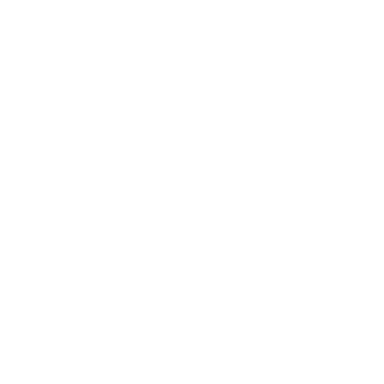 Avantages
Réduction des demandes d’obligation d’adaptation des employés pour des bureaux à hauteur ajustable et des chaises ergonomiques
Bien-être accru pour tous les employés
Accès équitable à un ensemble de postes de travail aménagé de différentes manières afin d’améliorer la mobilité
Tactiques
Utilisez tout espace de rangement offert à votre équipe pour entreposer l’équipement ergonomique
Prenez connaissance des demandes DOA existantes au sein de votre équipe
Encouragez les employés à utiliser différents postes de travail aménagés de différentes manières (assis, debout et inclinable) 
Assurez-vous d’identifier le mobilier et l’équipement ergonomiques sur place appartenant aux employés
Références/ Renseignements complémentaires/Apprentissage
Ressources gouvernementales
Formations de l’ASPC sur le travail virtuelle/à distance
Guide pour travailler à distance – Académie du numérique
Astuces au sujet du travail à distance – Canada.ca


Guides du secteur privé (offerts en anglais seulement)
Distributed Work Playbooks​ de Google
Hybrid Workplace Flexibility Guide de Microsoft


Travaux universitaires
Nicholas Bloom – Économiste diplômé de Stanford connu pour ses recherches sur l’ECR avec un centre d’appel en Chine (avant la COVID) présentant les gains en productivité et les risques liés aux promotions tirés du travail de la maison
Karen Sobel Lojeski – Ingénieur américain devenu chercheur ayant développé le Modèle de distance virtuelle qui consiste à étudier l’incidence des interactions par ordinateur sur les relations au sein d’une équipe et la confiance